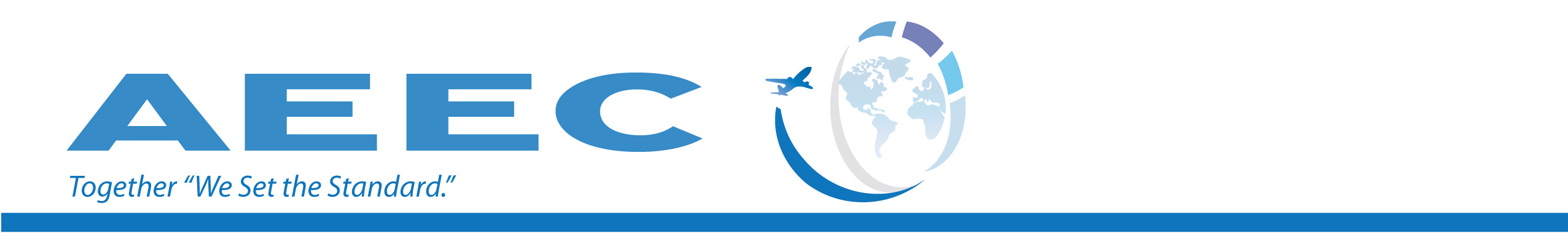 KSAT Subcommittee Meeting – AMU 
April 7, 2021

Chair: Chris Schaupmann, Airbus
Topics to be discussed
Welcome, Admin, Introductions and Industry News

AMU Session  

Action Item

Next Online conference 

Next Virtual Meeting
ARINC IA’s Intellectual Property (IP) Policies
The ARINC Patent Policy covers patented technology and copyrighted material (e.g., software) required to comply with an ARINC Standard.
This policy allows the AEEC to consider proprietary technology for inclusion in an ARINC Standard -- If it provides significant technical or economic benefit over non-proprietary technology. 
The policy has two distinct requirements:
A participant must disclose if the use of any patented, patent pending, or copyrighted technology is required to comply with an ARINC Standard being developed. This disclosure must be provided in writing to the AEEC Executive Secretary.
When invited by the AEEC Executive Secretary, the proponent must sign a Commitment to License the technology under reasonable and non-discriminatory terms.
By signing the attendance book or by submitting material for consideration at the meeting, you confirm that you understand the policies and agree to comply with them.
The policies are available at:  www.aviation-ia.com
Stay informed – Email distribution
All parties are invited to receive announcements and draft documents related to this Subcommittee
There are several ways to subscribe:
Specific to the Subcommittee
Online Meeting Registration – click the checkbox for Electronic Distribution
Indicate your preference on the subcommittee sign in sheet

All public distribution lists for AEEC, AMC and FSEMC at your fingertips
Create an account on aviation-ia.com
Mailing Lists tab of your account, Select subject matter

Click “Subscribe to Electronic Notification” (Side Activities Menu of our website)
Select subject matter, provide requested details

The Staff cannot automatically place participants on an email distribution list
KSAT Subcommittee High Level Schedule
Final Draft
ARINC 791P2
Oct 2021
ARINC 792 D1S2
Oct 2021
2020
2021
JUNE
JULY
AUG
SEPT
DEC
OCT
MAY
NOV
JAN
FEB
MAR
APRIL
JAN
FEB
MAR
APR
San Diego, CA
Virtual Meeting
Virtual Meeting
Virtual 
Meeting
June 23-26, 2020
Jan 21-23
1-2Dec2020
5-6Jan2021
AEEC 
General 
SESSION (5/2020)
AEEC 
Midterm 
(10/2020)
AEEC 
General 
SESSION 
(4/2021)
Virtual Meeting
Mar 2021
(TBD)
Draft 1
PP792A
Jan 2020
ARINC 791P2
 D1S2
Posted: Aug 2020
APIM 20-001 
Project Paper 792A
Developed
Thanks to the AEEC Members and Corporate Sponsors
Your Membership or Corporate Sponsorship helps to fund the many ARINC Industry Activities.
Only ARINC Members and Corporate Sponsors can access for free, ARINC Standards and other valuable documents
ARINC Members and Sponsors attend the AEEC General Session and EFB Users Forum free of charge
Non-members and non-sponsors pay for material on a per-item basis
ARINC Standards, draft Project Paper, meeting report, working paper, briefing package, etc.
Frequent downloads and frequent meeting attendance can make the business case for Membership or Sponsorship.
More Information: www.aviation-ia.com
Thank  You
Jose Godoy
ARINC Industry Activities


(m) + 1 443 534 8925
Jose.godoy@sae-itc.org
www.aviation-ia.com
Thank You
Thank  You
Jose Godoy
ARINC Industry Activities


(m) + 1 443 534 8925
Jose.godoy@sae-itc.org
www.aviation-ia.com
Thank You